Dealing with jitter
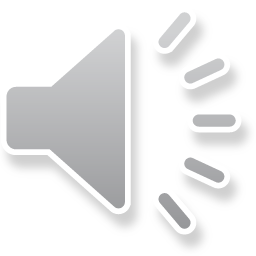 Dealing with jitter
Introduction
In this topic, we will
Describe the concept of jitter
Consider what happens if samples are not read periodically
We will try to, as reasonably as possible,	adjust the read value to compensate for the 	error in the time of the reading
We will not eliminate the noise
The formulas we use mitigate the noise
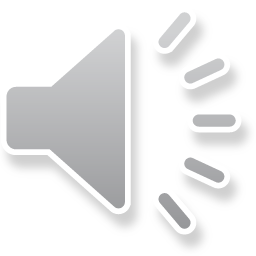 2
Dealing with jitter
Introducing jitter
Jitter are the small anomalies that will occur in a system
For example, while there is noise in the signal read,	the sample may also not be taken exactly every h s
Thus, the most recent reading may have been taken	at tk + d h instead of exactly tk
We assume d is small—no more than 0.5
If we know a reading was taken early or late,	we should try to compensate for it
y
yk–2
yk–1
yk–3
yk–4
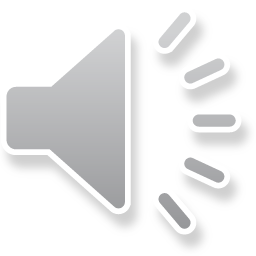 1
–4
–3
–2
–1
0
3
Dealing with jitter
Dealing with jitter
Question: how do we correct for the value of yk  if that value was read at the wrong time?
Issue: all the least-squares formulas we’ve looked at require that the samples are taken periodically
Idea: the points we have calculated can estimate the value of the function at tk
Chose that value yk such that a0 remains unchanged
yk
y
yk–2
a0
yk–1
yk–3
yk–4
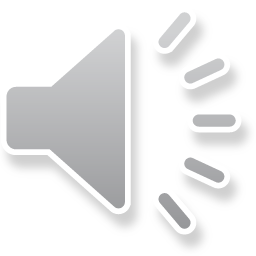 1
–4
–3
–2
–1
0
4
Dealing with jitter
Strategy
For this, suppose that we are attempting to read yk,  but the reading taken was the value y and it was taken at tk + dh
Find the constant coefficient of the least-squares best-fitting polynomial that passes through:

Find the constant coefficient of the least-squares best-fitting polynomial that passes through:

Equate these and solve for yk
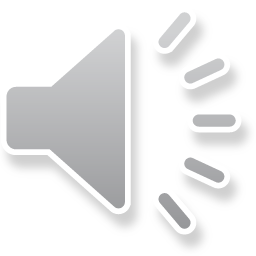 5
Dealing with jitter
Linear example when n = 4
This requires symbolic computation,      so a language such as Maple is excellent for this



Solving for yk yields


A first order approximation (if d is sufficiently small) is:
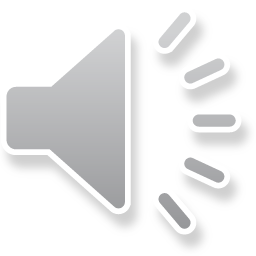 6
Dealing with jitter
Quadratic example when n = 4
You could also do this for least-squares best-fitting quadratic polynomials and get a 2nd-order series solution around d :
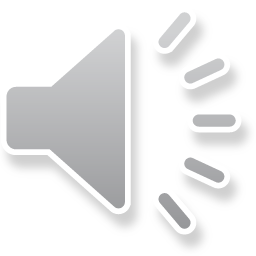 7
Dealing with jitter
Maple code
Here is the Maple code:
> restart;
> n := 4:
> ts := seq( k, k = -n..-1 );         # -4, -3, -2, -1
> ys := seq( y||(-k), k = -n..-1 ):   # y4, y3, y2, y1
> # curve_expr := a1*t + a0:
> curve_expr := a2*t^2 + a1*t + a0:
> pt := CurveFitting:-LeastSquares( [ts, 0], [ys, y0], t,                                    'curve' = curve_expr ):
> at := eval( pt, t = 0 ):
> assume( delta::real );> p := CurveFitting:-LeastSquares( [ts, delta], [ys, y], t,
                                   'curve' = curve_expr ):
> a := simplify( eval(p, t = 0 ), size):
> y0 := simplify( solve( at = a, y0 ), 'size' ):
> series( y0, delta = 0, 3 );
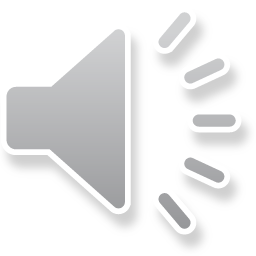 8
Dealing with jitter
Summary
Following this topic, you now
Understand the idea of jitter
Understand that the system may not have a perfectly periodic sampling
Know you can attempt to compensate for that errors in sampling
Understand that the formulas we have require periodic sampling
Know that it is possible to set a rule and then find an appropriate value of yk that satisfies that rule
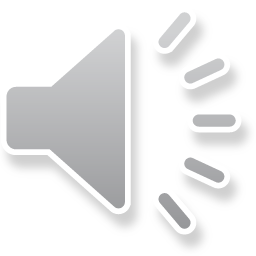 9
Dealing with jitter
References
[1]	https://en.wikipedia.org/wiki/Least_squares
[2]	Maplesoft: https://www.Maplesoft.com/
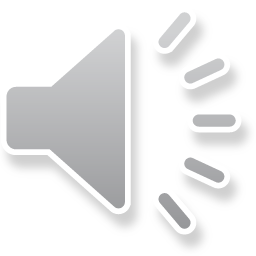 10
Dealing with jitter
Acknowledgments
None so far.
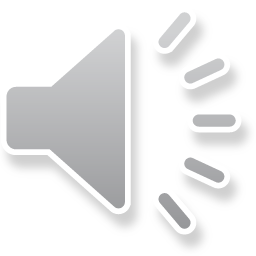 11
Dealing with jitter
Colophon
These slides were prepared using the Cambria typeface. Mathematical equations use Times New Roman, and source code is presented using Consolas.  Mathematical equations are prepared in MathType by Design Science, Inc.
Examples may be formulated and checked using Maple by Maplesoft, Inc.

The photographs of flowers and a monarch butter appearing on the title slide and accenting the top of each other slide were taken at the Royal Botanical Gardens in October of 2017 by Douglas Wilhelm Harder. Please see
https://www.rbg.ca/
for more information.
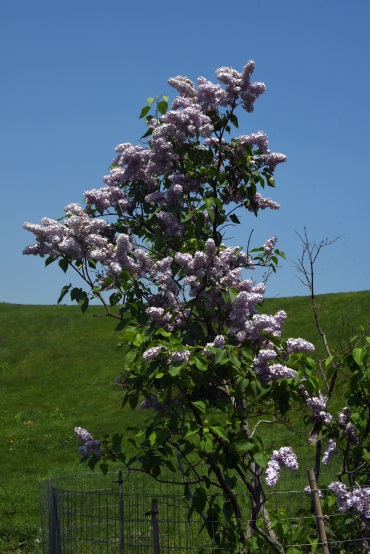 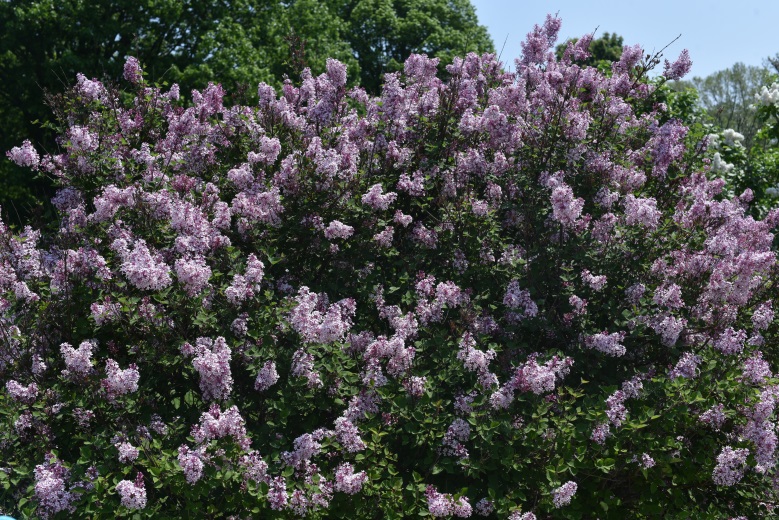 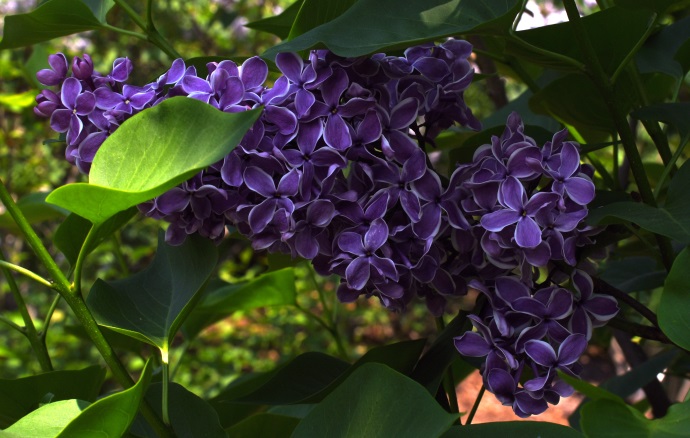 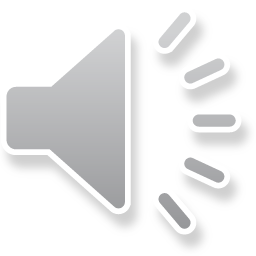 12
Dealing with jitter
Disclaimer
These slides are provided for the ece 204 Numerical methods course taught at the University of Waterloo. The material in it reflects the author’s best judgment in light of the information available to them at the time of preparation. Any reliance on these course slides by any party for any other purpose are the responsibility of such parties. The authors accept no responsibility for damages, if any, suffered by any party as a result of decisions made or actions based on these course slides for any other purpose than that for which it was intended.
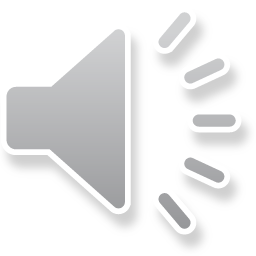 13